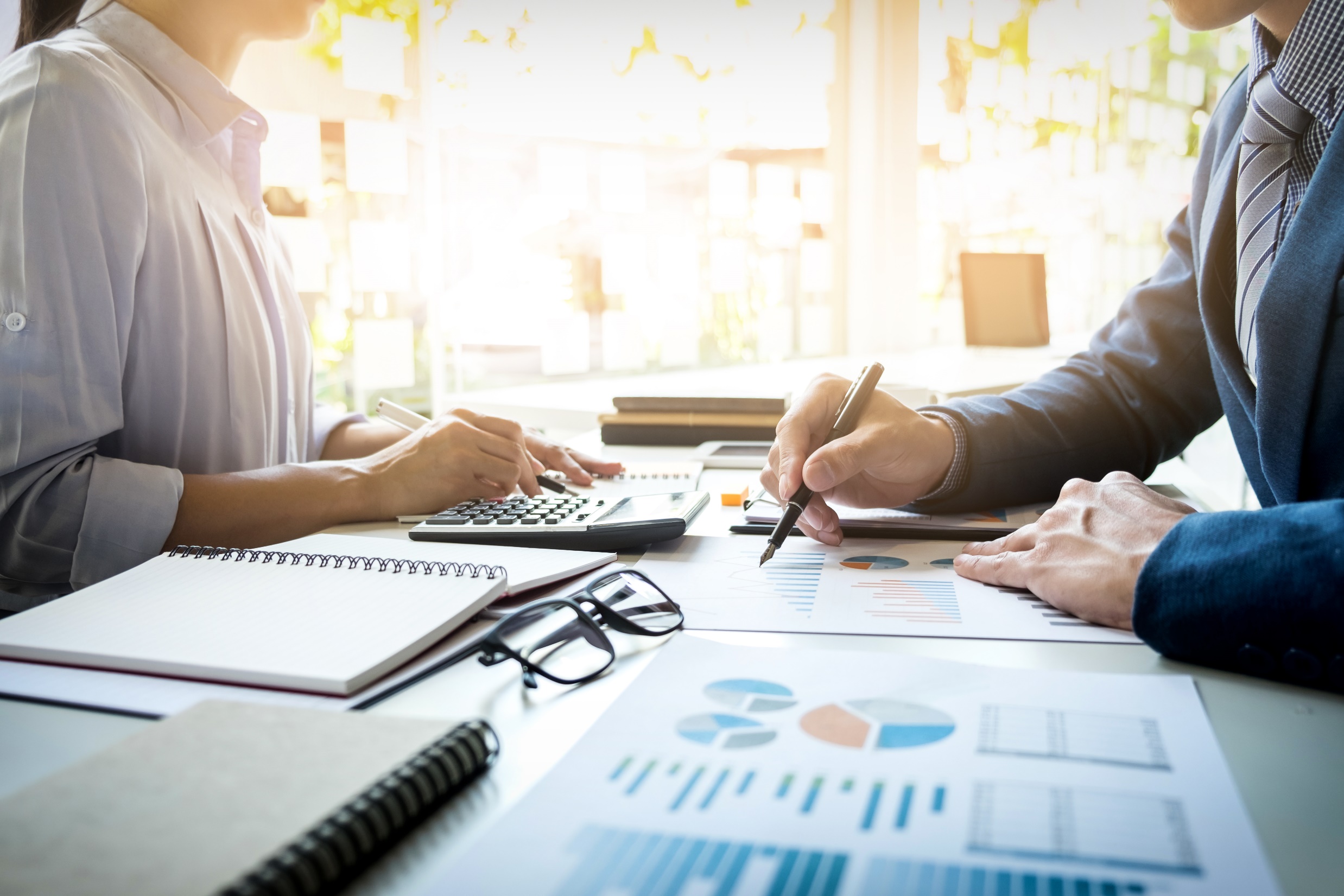 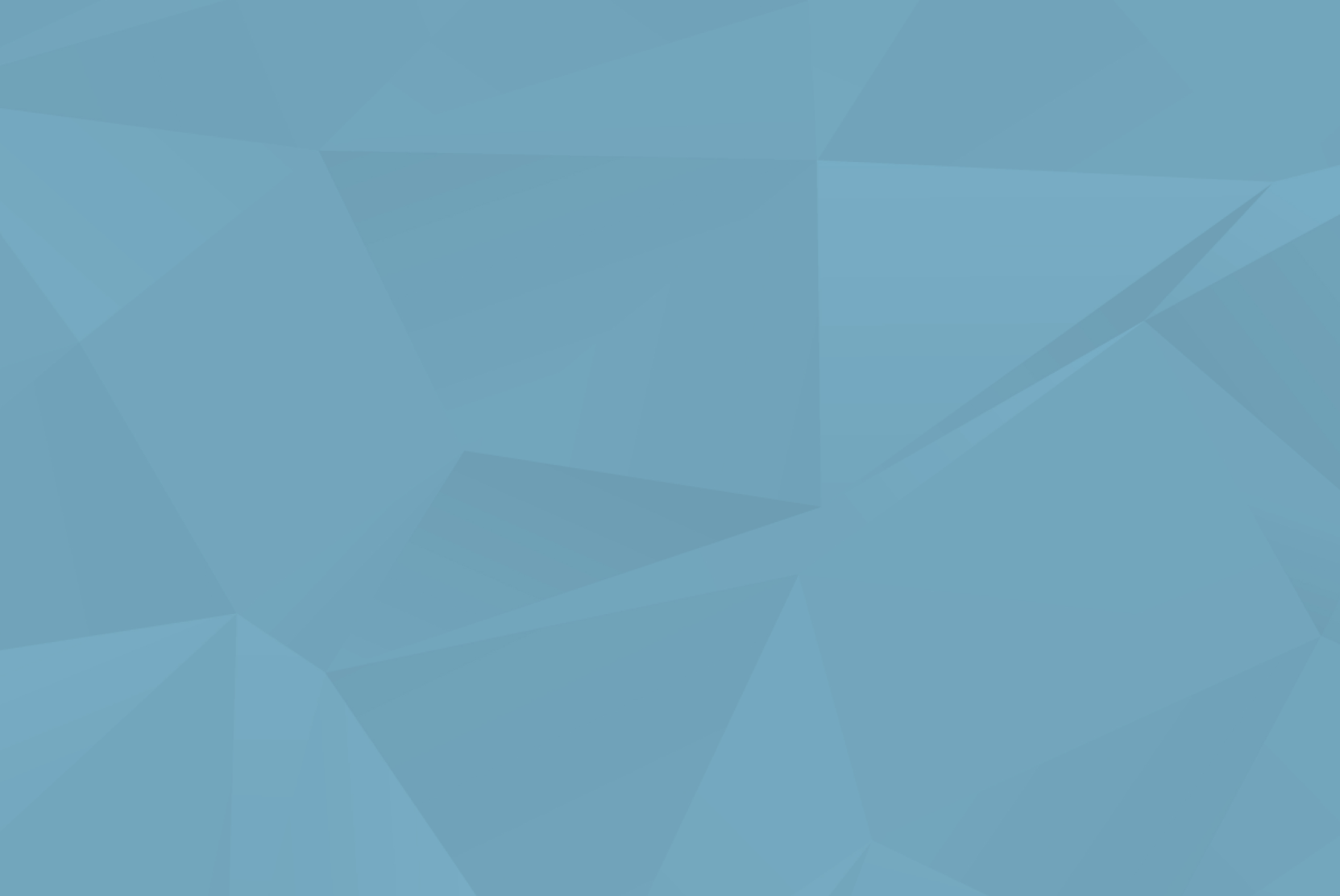 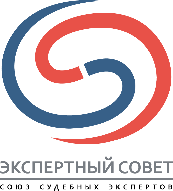 Экономическая экспертиза в уголовных делах и 
делах по субсидиарной ответственности
В.И. Лебединский
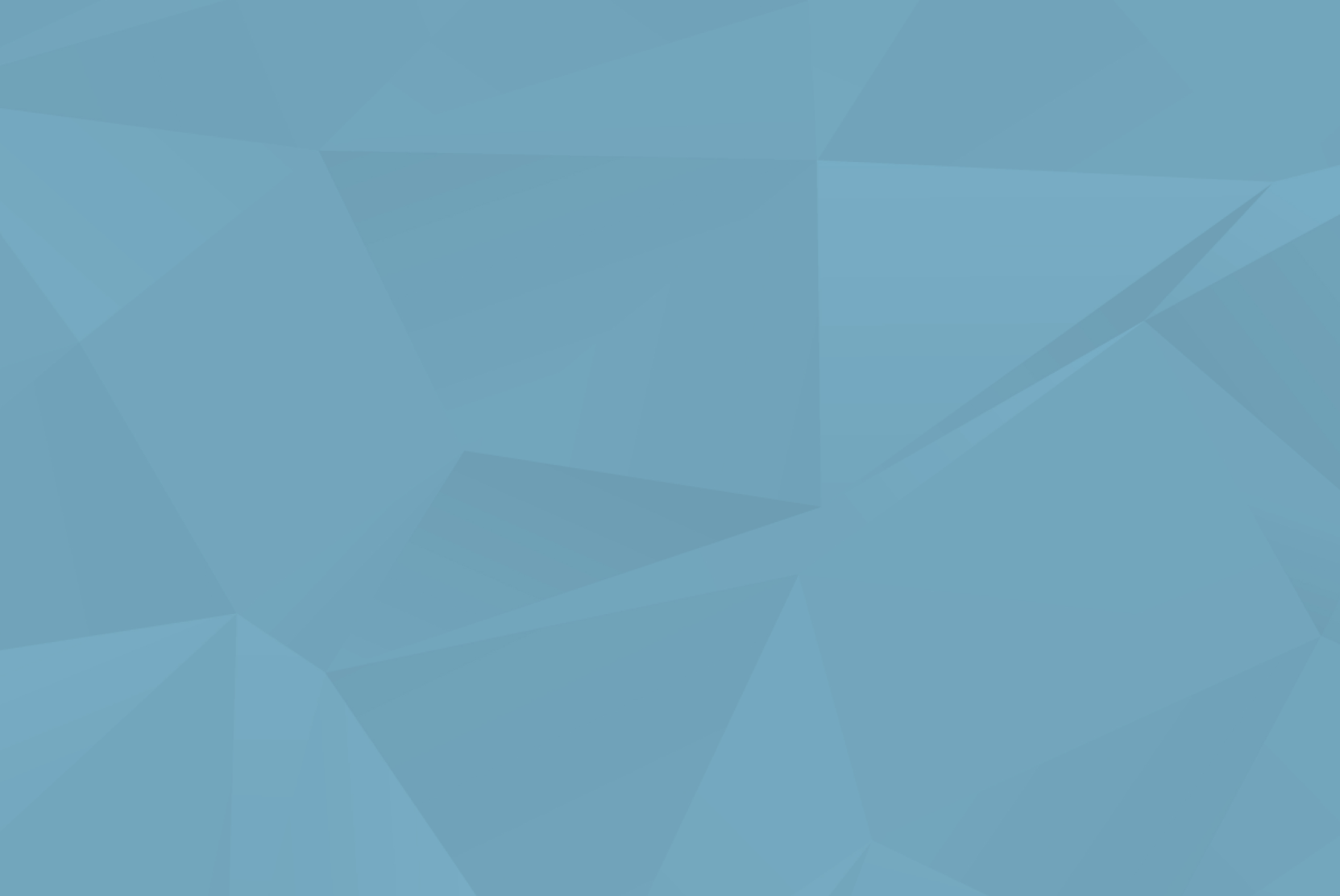 Инструменты 
экспертной поддержки
юридической позиции
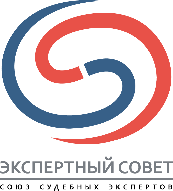 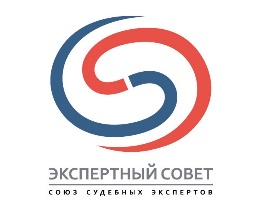 Цели досудебной экспертизы
Критерии выбора инструментов: 
активность оппонента, вид спора, наличие бюджета, задачи
определиться с позицией 
(объективизация и краштест)
выиграть без судебной экспертизы (время, деньги, риски)
нейтрализовать доказательства оппонента
обеспечить объем доказательств
получить документы
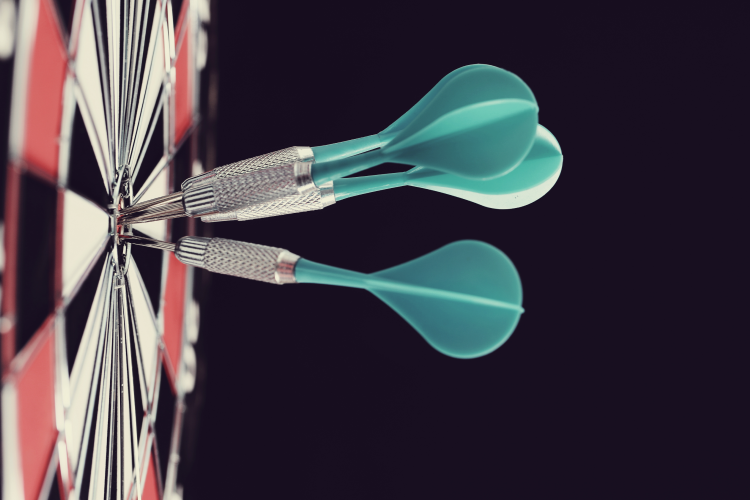 3
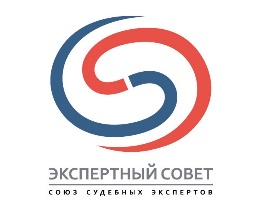 Досудебные инструменты поддержки
досудебное заключение специалиста
отчет об оценке
положительная экспертиза СРО
положительная рецензия
методическая позиция СРОО, ВУЗа
методические рекомендации
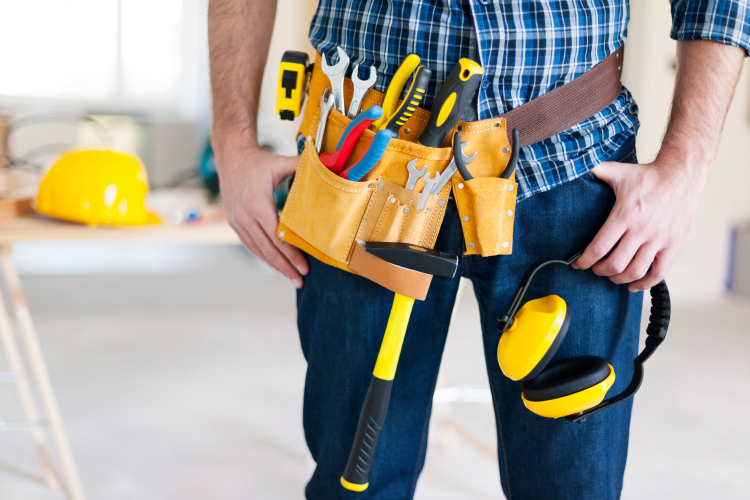 4
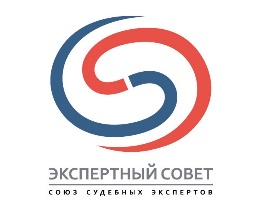 Опровержение 
позиции оппонента
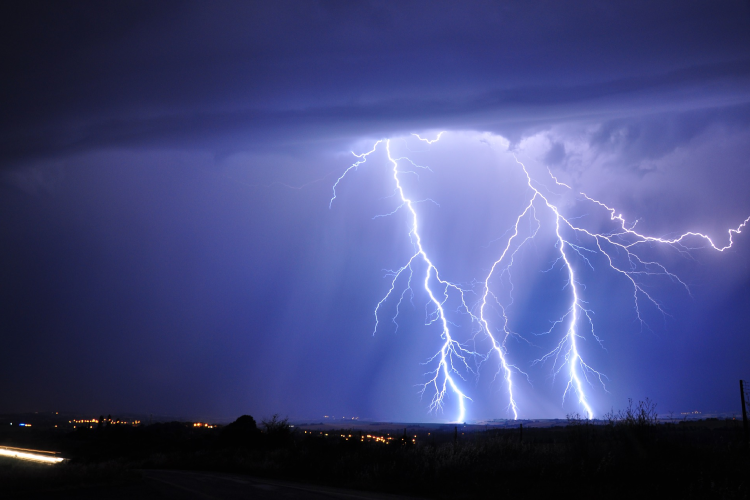 методическая позиция СРОО, ВУЗа
отрицательная экспертиза СРО на отчет об оценке
рецензия на отчет об оценке
рецензия на заключение специалиста
жалоба в ДК СРО на отчет об оценке
5
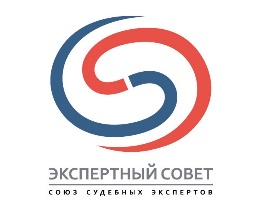 Решения по  
внесудебным заключениям
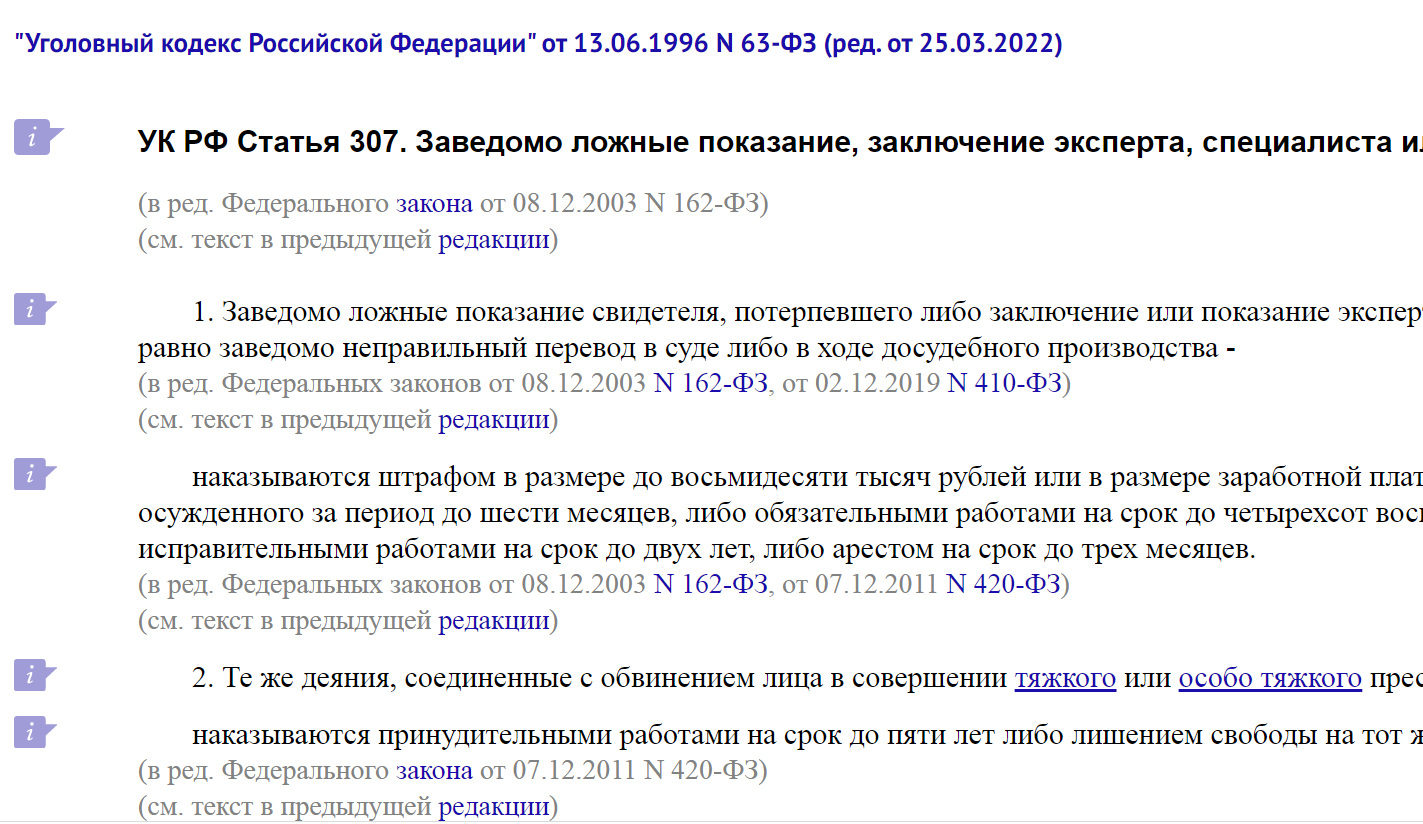 использование некоммерческих организаций
предупреждение адвокатом
предупреждение руководителем
декларация специалиста
экспертиза, назначенная нотариуса
закрепление в суде или на следствии
Определение судебной коллегии по экономическим спорам ВС РФ по делу № 305-ЭС17-11486 25.01.2018: рецензия: допустимое доказательство; фактически представляет собой мотивированное объяснение стороны относительно дефектов судебной экспертизы; требования к ее оформлению законом не установлены; должно оцениваться судом наряду с другими письменными доказательствами.
6
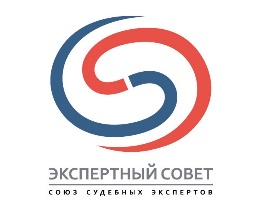 Судебная стадия
постановка вопросов
выбор и отвод эксперта

рецензия на заключение эксперта
методическая позиция СРОО, ВУЗа
опрос судебного эксперта с привлечением специалиста
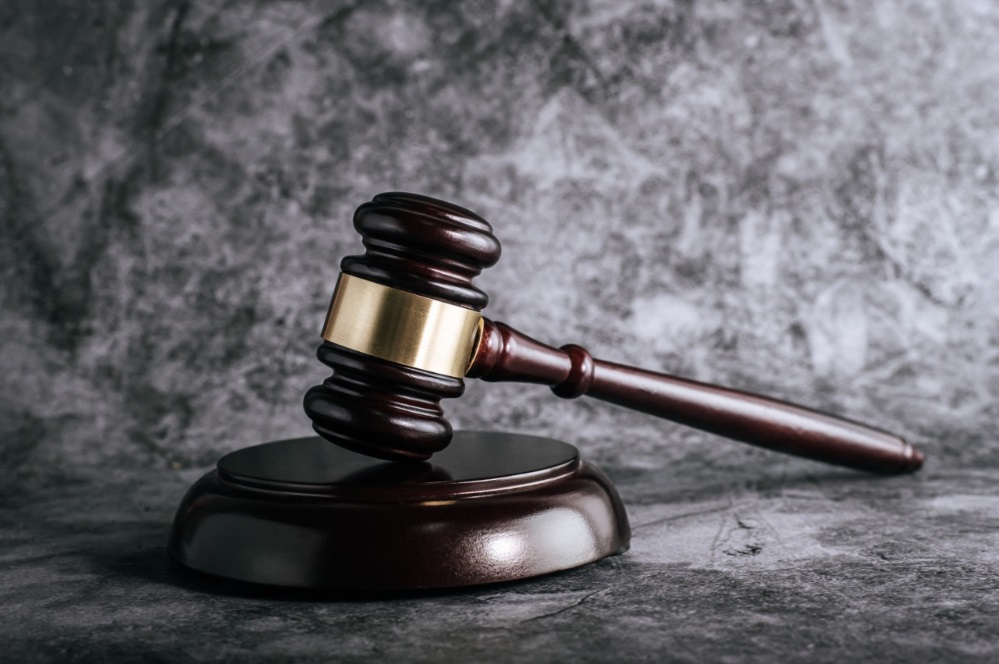 7
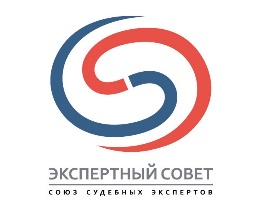 Специфика уголовного процесса
Стадия следствия: нужно ли представлять заключения специалиста?
Специалист
Допрос эксперта
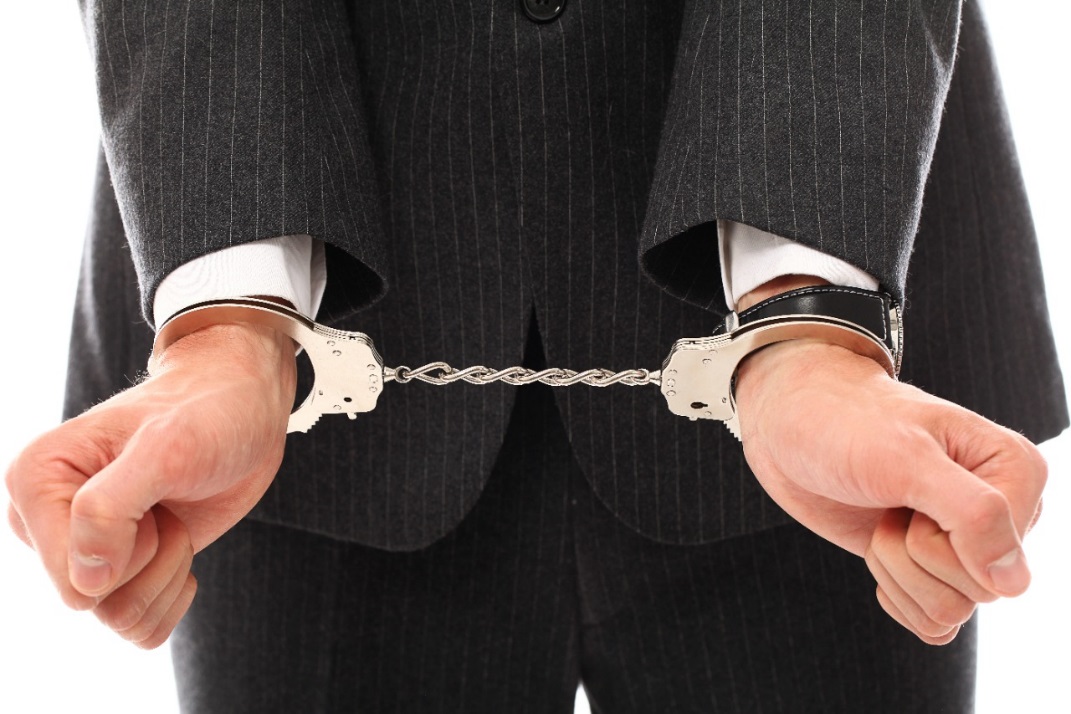 8
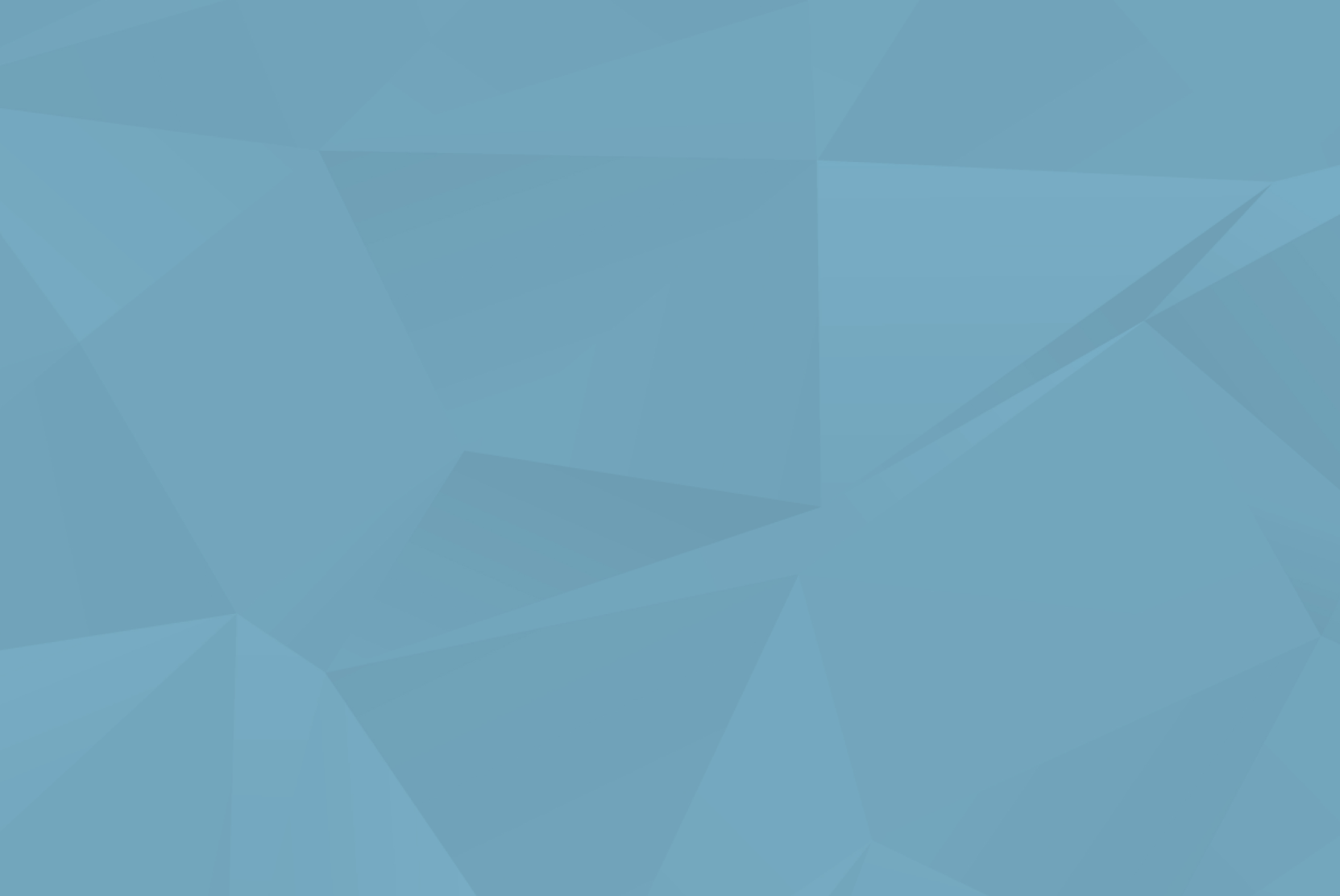 Отдельные направления 
и кейсы
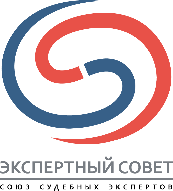 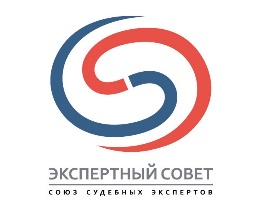 Экспертиза при банкротстве
Привлечении КДЛ к субсидиарной ответственности
Сокрытие или искажение отчетности: (экспертиза отчетности, анализ сделок, причин банкротства)
Пропуск срока на подачу заявления о банкротстве (определение даты объективного банкротства)
Заключение или одобрение порочных сделок (экспертиза влияния сделки, рыночность условий)
10
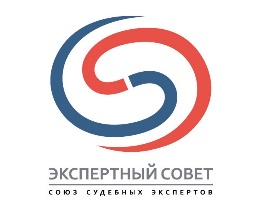 Экспертиза в уголовных делах
Статья 159. Мошенничество
Статья 160. Присвоение или растрата
Статья 196. Преднамеренное банкротство
Статья 199. Уклонение от уплаты налогов, сборов, подлежащих уплате организацией, и (или) страховых взносов, подлежащих уплате организацией - плательщиком страховых взносов
Статья 201. Злоупотребление полномочиями
11
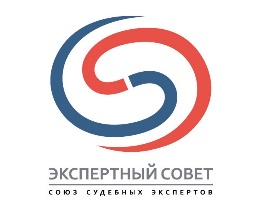 Отличие 
цен сделок от рыночных
Оспаривание подозрительных сделок должника
Налоговые споры
Убытки, оспаривание сделок 
Ущерб в уголовных делах
Методические разъяснения по исследованию интервала/уровня рыночных цен Ассоциации СРОО «ЭС» МР–2/20 от 13.05.2020
Квалификация определяется из конкретных характеристик сделки и отчуждаемого имущества (его количества, ликвидности, периода экспозиции и т.п.). Кроме % отклонение необходимо учитывать технические параметры, состояние и функциональные свойства объекта из которых для общества очевидно значительное занижение по сравнению с аналогами, явная невыгодность сделки и вызывающее у осмотрительного покупателя обоснованные подозрения. Определением судебной коллегии по экономическим спорам ВС РФ по делу № 305-ЭС17-11486 25.01.2018
12
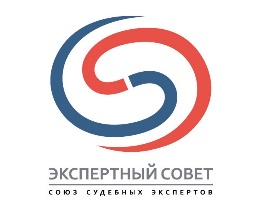 Налоговая 
реконструкция (ВЭД)
Методические сложности
нет цен производителей
тысячи позиций товаров
информация в прошлом
Решения
товары не из воздуха
запросы поставщиков (сложно)
цены российских оптовиков
розничные цены и надбавки (архивные данные и динамика цен)
Ситуация
технички-поставщики 
 ГТД с низкими ценами
Проблемы
НДС и налог на прибыль
уголовное дело
цены по ГТД
Может быть наоборот – претензия: заниженные цены реализации (Тольяттиазот).
13
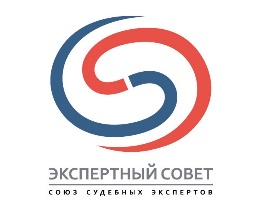 Налоговая 
реконструкция («стройка»)
Решения
доказывание независимости
доказывание ведения деятельности
расчет рыночной стоимости
пересчет налогов
Ситуация
технички-поставщики 
зависимые поставщики
завышенные цены 
Проблемы
НДС и налог на прибыль
уголовное дело
14
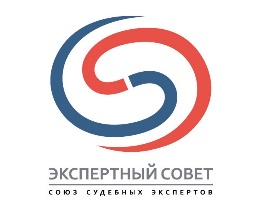 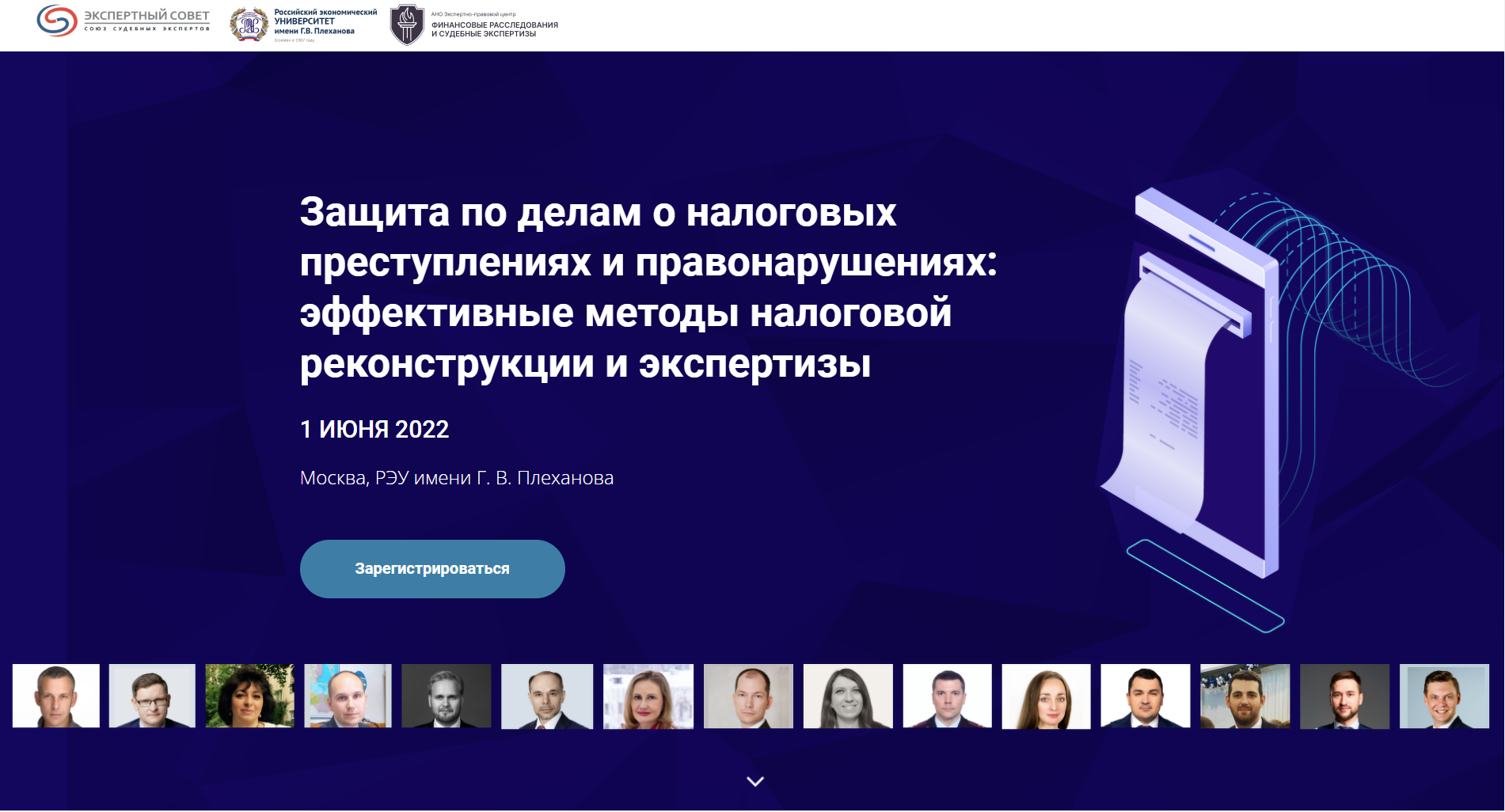 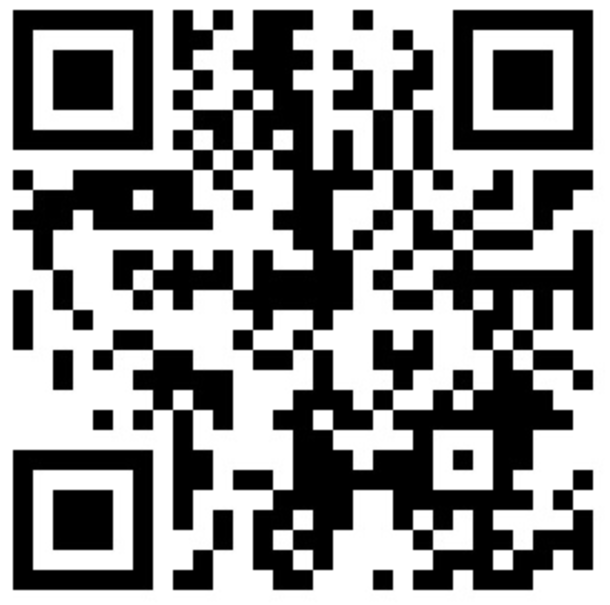 15
Владимир Лебединский
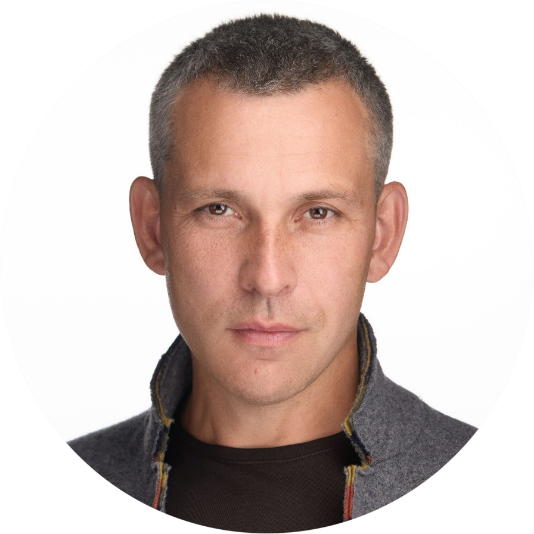 Заместитель Председателя Правления Союза судебных экспертов «Экспертный совет»
Первый вице-президент, 
Председатель Экспертного совета Ассоциации «СРОО «Экспертный совет»

Кафедра «Экономические и правовые экспертизы» РЭУ им. Г.В. Плеханова 

http://srosovet.ru/
http://sudsovet.ru/

+7(800) 200-2950, +7(925) 507-9992
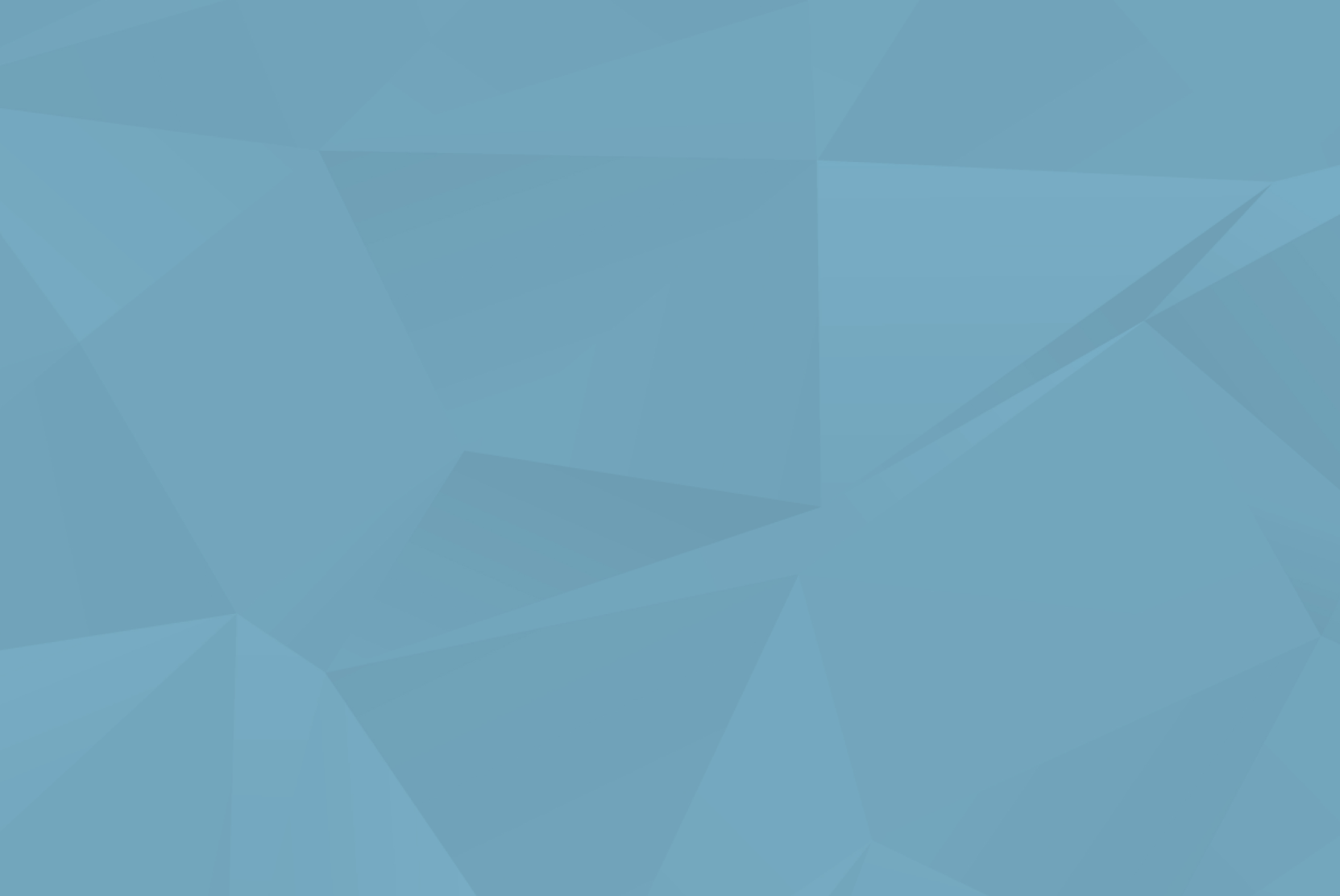 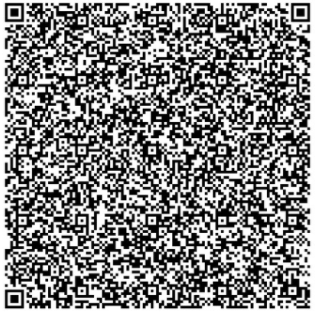 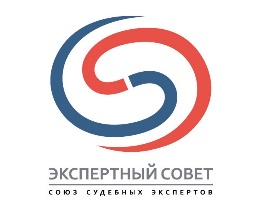 16